Limited ENL Support in the Classroom
PS 151 Q
Hilary Estrin
Hestrin@schools.nyc.gov
Public Policy Analysis (PPA)

Define the problem
Gather the evidence
Identify the Causes
Evaluate an Existing Policy
Develop Solutions
Select the best Solution (feasibility vs. effectiveness)
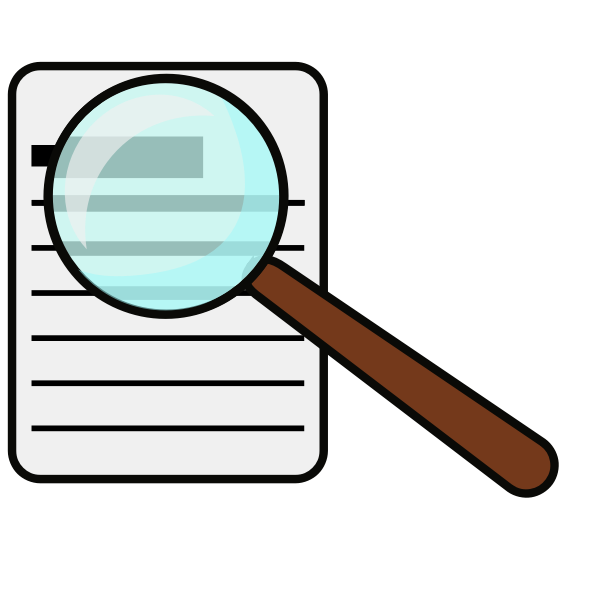 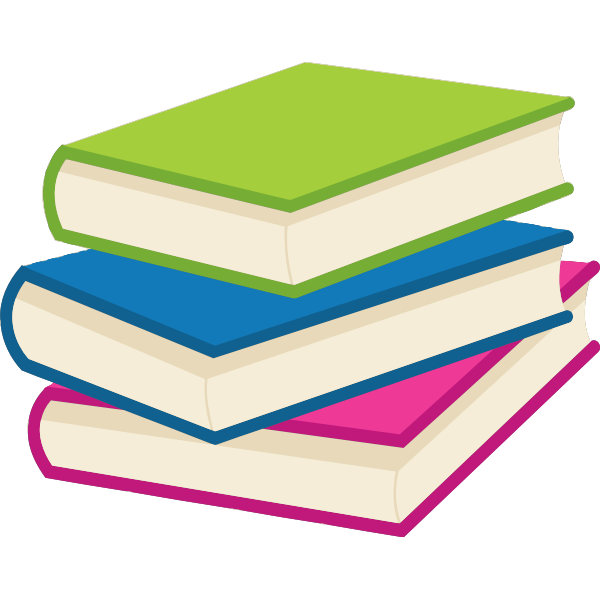 PPA #1 Define the Problem
ENL Students have limited support in the classroom
Need more individualized/group instruction time 
Students cannot communicate what they already know
Language barrier prevents them from participating
Teachers ability to accurately assess each student can be difficult
Wide range of academic levels among ENL students
PPA #2 Gather the Evidence
Low test grades- ELA, iReady, Acadience
Incomplete work in class
Incomplete homework
Falling behind
Student extremely frustrated
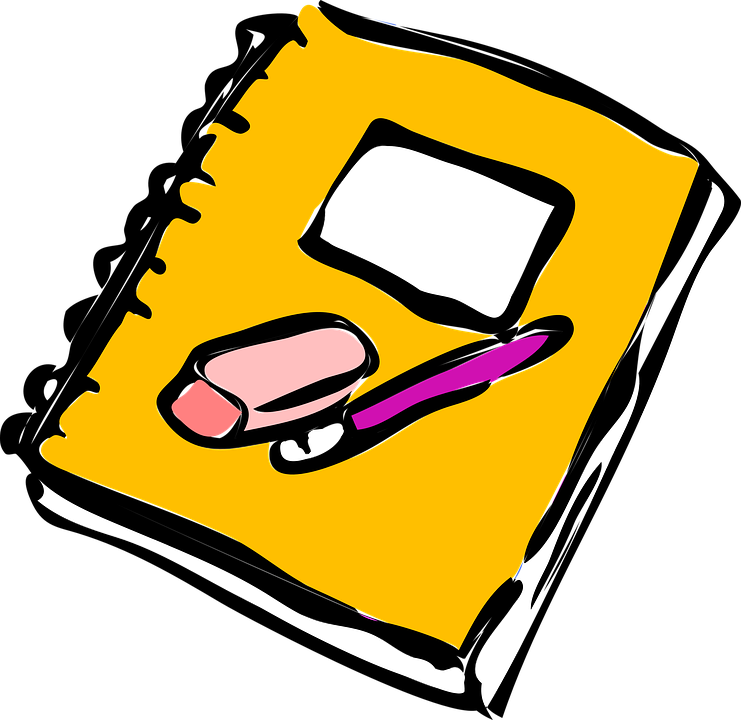 PPA #3 Identify causes
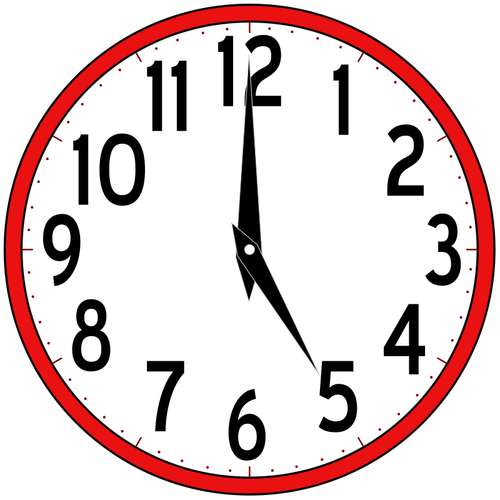 Lack of resources
Limited class time
No parental support at home because of language barrier
Students don’t feel supported
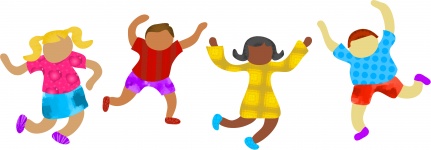 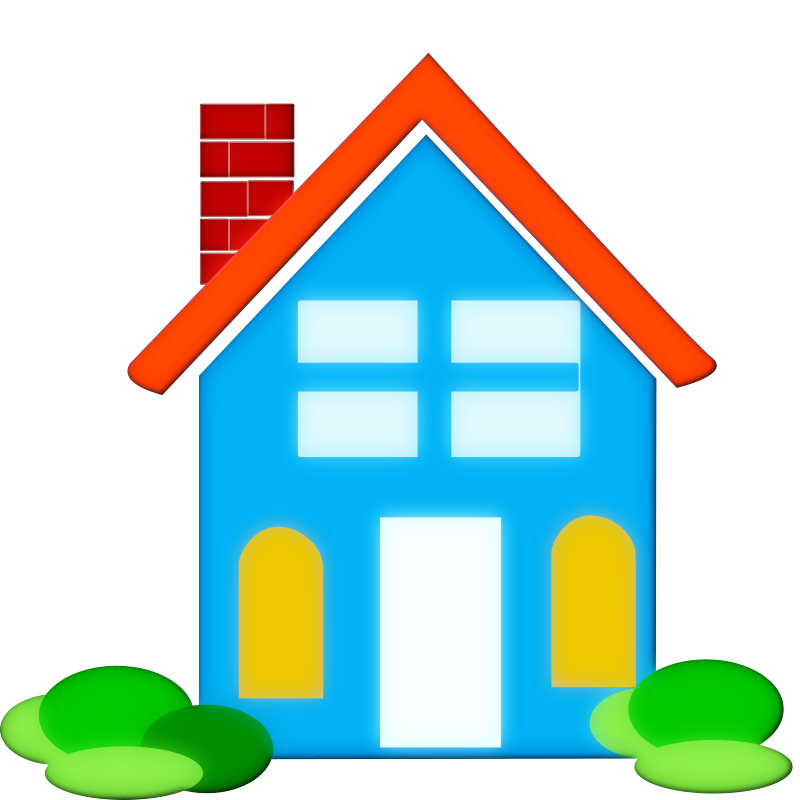 PPA#4 Evaluate an existing policy
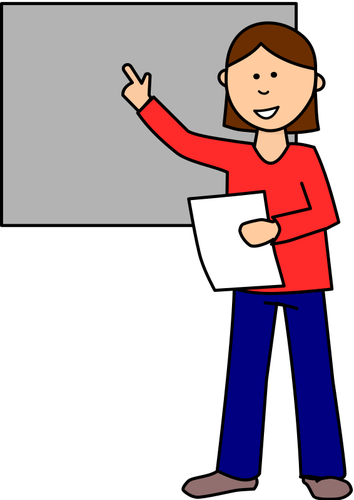 ENL Teacher in the classroom
Student provided instruction in English with support in the students home language so they can learn to read, write, and speak English
Program goal is to provide instruction in English with supports in the student’s home language until they become English proficient
PPA #5 
Develop solutions
Daily small group instruction 
Student support - before or after school enrichment 
Parental support - training classes on ways they can help their child at home to succeed
Ongoing teacher training (Professional development)
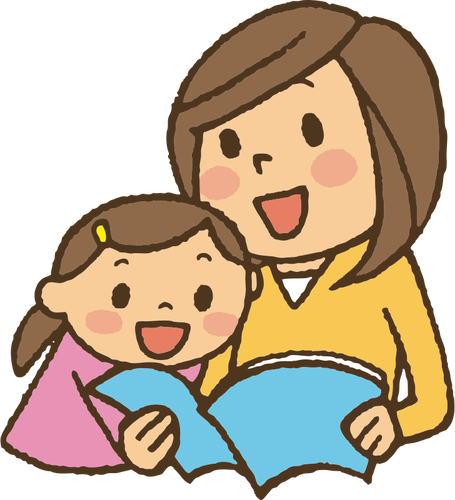 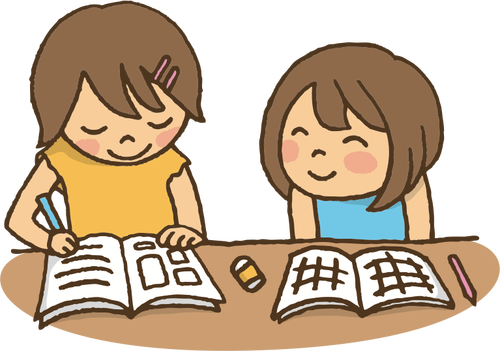 PPA#6 Select the best solution